Teorie osobnosti
Hana Valentová
LITERATURA
Adler, A.: Člověk jaký jest. Praha, Orbis 1935
Bandura, A.: Social learning theory. Englewood Cliffs N.J., Prentice-Hall 1977
Erikson, E.H.: Dětství a společnost. Praha, Argo 2002
Frankl, V.E.: Vůle ke smyslu. Brno, Cesta 1994
Freud, S.: 1. Přednášky k úvodu do psychoanalysy. 2. Nová řada přednášek k úvodu do
psychoanalysy.  Praha, SZN 1969
Freud, S.: Výklad snů. Pelhřimov, Nová tiskárna Pelhřimov 1994
Fromm, E.: Umění milovat.  Nakladatelství J. Šimona, Praha 2008
Horneyová, K.: Neuróza a lidský růst. Zápas o seberealizaci. Praha, Triton-Pragma
2000
Jung, C.G.: Analytická psychologie. Její teorie a praxe. Praha, Academia 1992
Jung, C.G.: Duše moderního člověka. Atlantis. Brno 1994
Kelly, G.A.: The psychology of personal constructs. (2 vols.). New York. W.W. Norton
1955 ( jen 1. díl)
Maslow, A.H.: Motivation and Personality. New York, Harper 1957 (2.ed. 1970)
Rogers, C.R.: Způsob bytí. Praha, Portál 1998
TÉMATA
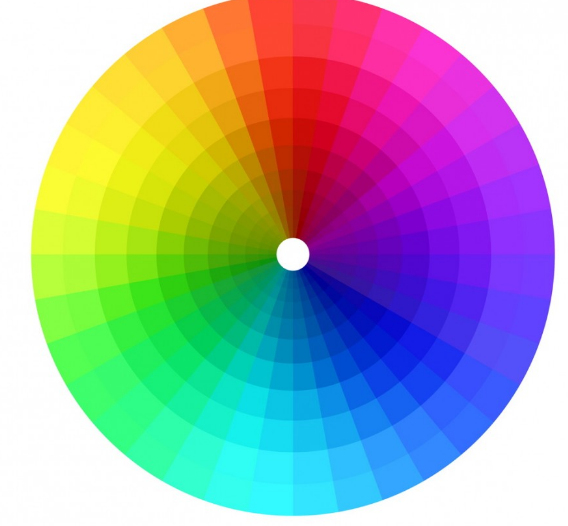 Jaspers: „ Člověk je více, než všechny pokusy ho vyložit“
HLUBINNÉ TEORIE
TEORIE BEHAVIORISTICKÉ
TEORIE KOGNITIVNĚ ORIENTOVANÉ
TEORIE HUMANISTICKÉ
TEORIE RYSOVÉ
TEORIE TRANSPERSONÁLNÍ
JAK TEORIE VZNIKAJÍ
CO JE  a co NENÍ TEORIE

Proces:
Pozorování
Integrace
Přemýšlení
Vytváření představy
Formulace teorie
DOBRÁ TEORIE
premisy: relevantní
                logickém vztahy
                tvoří systém
soubor definic:  dávají premisy do vztahu pozorovatelných skutečností
jasná syntax
operacionalizované pojmy

• Nutné vlastnosti:
• Verifikovatelnost. (je možné testovat hypotézy?)
• Obsažnost (jak velké pole zasahují?)
• Heuristika (jaký mají dopad na realitu?)
KRITÉRIA a DOBRÉ TEORIE
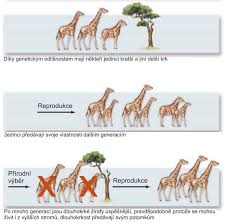 Kritéria:
Inspirativní?
Konzistentní?
Organizovaná?
Vysvětlující?
Složitá?
Otevřená?
Vlastnosti:
Jasná?
Logická?
Jednotná?
Jedinečná?
CO NÁS NA TEORII ZAJÍMÁ
Jak dobře dokáže popsat teorie naši zkušenost? 
Jak nám pomáhá chápat, co člověku chybí a co je pro něj možné udělat?
Jakou zakládá  funkční terapii?
                     (diagnostika – intervence)
HLUBINNÉ TEORIE: S. FREUD A PSYCHOANALÝZA
BIOGRAFIE
PSYCHOANALÝZA
TOPOGRAFICKÝ MODEL
STRUKTURÁLNÍ MODEL
PSYCHOSEXUÁLNÍ VÝVOJ
ÚZKOST A OBRANNÉ MECHANISMY
SNY
S. FREUD A PSYCHOANALÝZA BIOGRAFIE
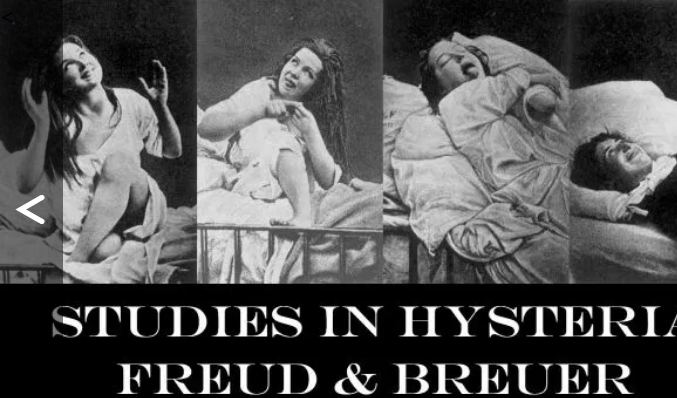 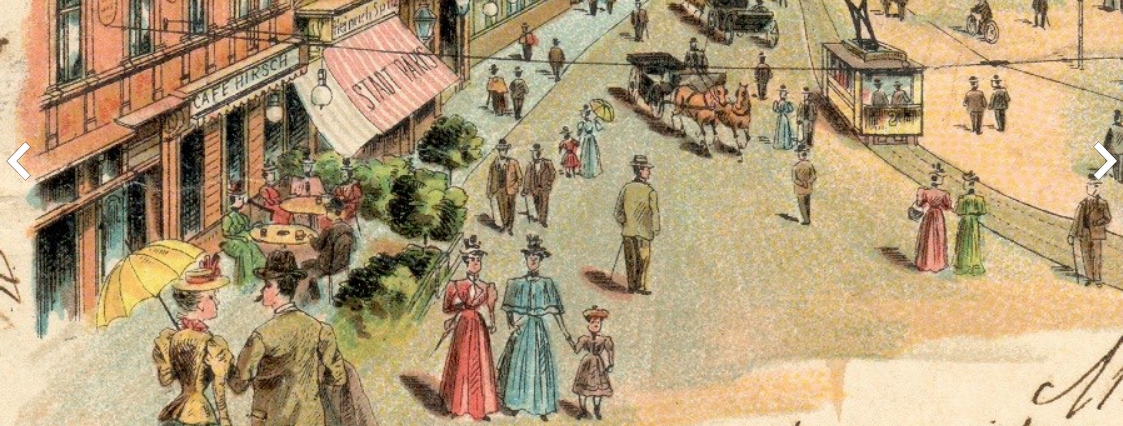 1856-1939
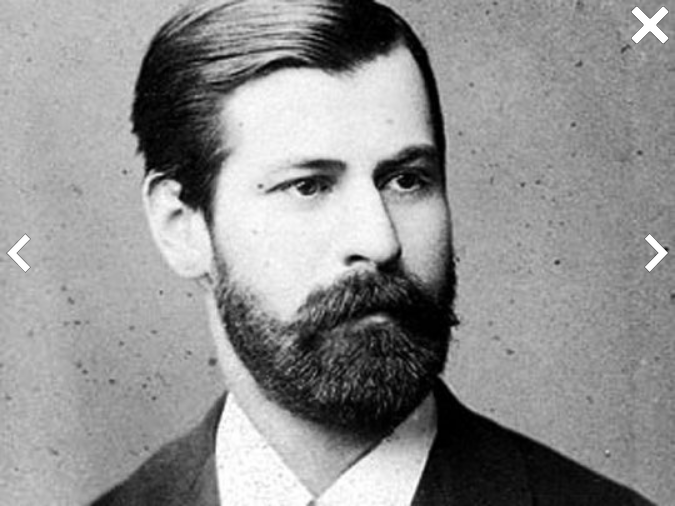 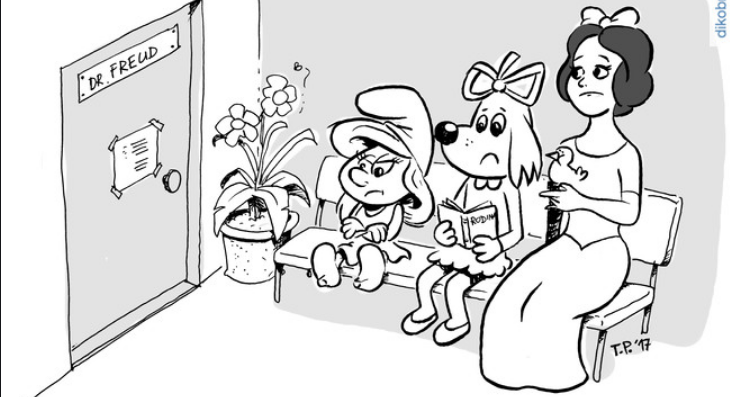 S. FREUD A PSYCHOANALÝZA
Psychoanalytická metoda
„  psychoanalytiké metodě se neděje nic jivého, než výměna slov mezi analysovaným a lékařem“ (F, 1916)
1902- Ve Vídni PA kruh
1909 PA společnost v Berlíně
Volné asociace 
Práce se sny
Interpretace
Přenos a protipřenos
Práce s odporem
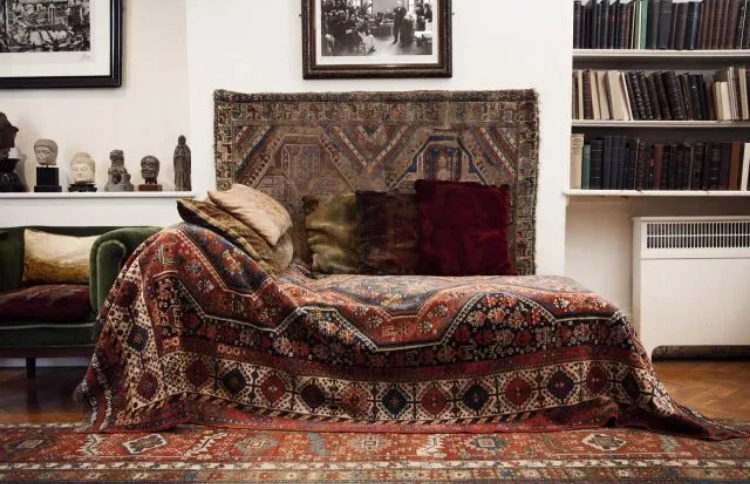 HLUBINNÉ TEORIE: S. FREUD A PSYCHOANALÝZA
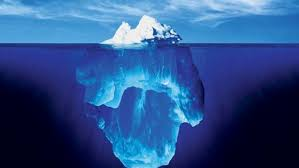 Studium snů, chybých výkonů, vtipu, neurotických projevů
TOPOGRAFICKÝ MODEL
 - zachycuje úrovně psychického života
Vědomá
Nevědomá: předvědomí
                              vlastní nevědomí

Censory: zabraňují tomu, aby se myšlenky, afekty dostaly výše a vyvolávaly úzkost
Kdy mohou proniknout? Oklamou censor, počkají na útlum , zamaskují se
S. FREUD A PSYCHOANALÝZATOPOGRAFICKÝ MODEL
Vědomí
Nejméně významné a rozsáhlé 
To, co vstupuje do mysli, promýšlíme 
Akruální vědomí (úžina vědomí)
Předvědomí
vše, co jsme schopni si vybavit (vzpomínky, myšlenky)
Odpočívadlo na cestě tam a zpátky
Ochraňuje vědomí
Nevědomí 
Nejrobustnější (motiv zavřených komnat)
To, co je vytěsněno z vědomí (mravní rozpor, trapné) – psychická bariéra brání návratu, ale ony patří ke mně, derou se do vědomí 
Silný vliv na chování člověka
Je sem vpisováno, silné a aktivní
(Leibnitz x Freud)
S. FREUD A PSYCHOANALÝZACHYBNÉ VÝKONY
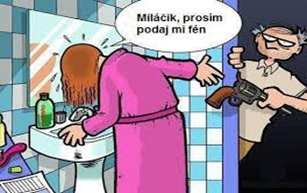 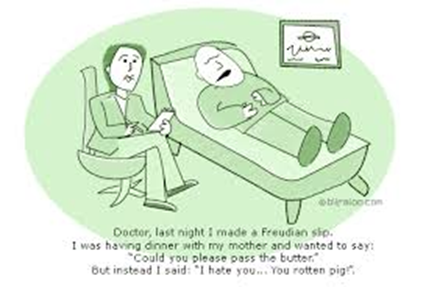 Chybné výkony mají smysl a ukazují, jak se smysl z jejich okolností vyvodí
Na pohled drobnosti
PŘE – řeknutí
PŘE – psání
Chybné čtení
Zapomenutí
Založení
Vysvětlení:
únava, nemoc, rozčilení, upoutání pozornosti na něco jiného 
Srážka konfliktních sil: vědomý plán činnosti X nevědomá motivace, potlačený úmyslu
Výklad ale komplikovanější (zapomenutí schůzky – osoba? Místo?)
S. FREUD A PSYCHOANALÝZASEN
opomíjený, vyskytuje se u všech – zdravý/nemocný
„člověk, jež snil, přece ví, co jeho sen znamená, jenomže neví, že to ví, a proto si myslí, že to neví“ 
„ sen jako celek je znetvořenou náhradou za něco jiného, nevědomého a úkolem snu je najít toto nevědomé“
Úkazem prodrání se nevědomého do vědomí ve skryté podobě
Splnění přání   - sny dětí X sny dospělých 
manifestní X latentní obsah
Přepracování: symbolizace
				snová fábule (děj)
Snová práce: regrese, zhuštění, přesun
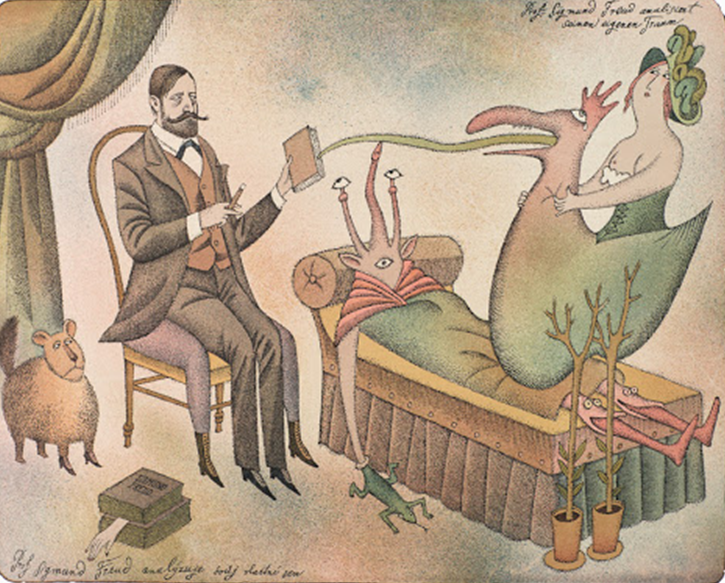 S. FREUD A PSYCHOANALÝZA STRUKTURÁLNÍ MODEL
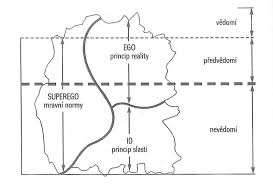 S. FREUD A PSYCHOANALÝZA STRUKTURÁLNÍ MODEL
Vývoj složek 
ID
Novorozenec
Řízen slastí
EGO
Začíná si uvědomovat objekty (JÁ X NE-JÁ)
Určuje objekty (co to je, k čemu to je) – 1. Identifikace
Kathexe = přitahování (=proudění duševní energie ke zdroji uspokojení)
Objektová kathexe (činnost, osoba, věc)
- Zdroj uspokojení vnější
Egokathexe (sebeláska)
Zdroj uspokojení vnitřní

Já váže energii na sebe – stává se tím, kdo k slasti přivede
SUPEREGO
- 2. identifikace (s osobou, která mu zaručí, že nebude zavržen) – úzkost a proto zvnitřnění kodexů, seberegulace
S. FREUD A PSYCHOANALÝZA STRUKTURÁLNÍ MODEL
ID
Jádro osobnosti, které je nevědomé
Princip slasti
Veškerý energetický potenciál
Řídí se primárními procesy = slepě hledá, jak dosáhnout slasti (přání nelogická, nekompatibilní s vědomými myšlenkami)
Pudová oblast jedince (sex. Pudy hlavně)
EGO
- Princip reality
Zasahuje do všech 3 vrstev
„sluha 3 pánů“ (ID, SE, realita)
SUPEREGO
Morální princip
Částečně vědomé i nevědomé
Hlídá Já (nejen realita, ale i mravnost)
Zdravý jedinec – rovnováha
S. FREUD A PSYCHOANALÝZAID, PUDY a DYNAMIKA
Dynamika = změna, pohyb
Dynamika vychází především z ID
ID je základnou motivace – ta řízena energií v organismu – energie =PUDY
PUDY= hlavní motivační síla
Sexuální pudy (Později Eros = Pud života)
Egocentrismus – narcismus
Energie směřována k sobě, zaměřen na sebe
Pak vývojově druhé objekty (od puberty)
Pokud v adolescenci objekt lásky v sobě - narcismus
Láska – objekt je někdo jiný
Sadismus – energie se projevuje, když je objekt týrán
Masochismus – on sám týrán
Pud smrti
- Původním stavem je anorganické, snahou je vrátit se tam (= nirvána, klid)
S. FREUD A PSYCHOANALÝZA ÚZKOST a OBRANNÉ MECHANISMY
ÚZKOST
Jak vzniká, k čemu je?
- Vázáno na EGO a jeho konflikty
Pojí se vývojově se vznikem SE
Primární Ú se transformuje do různých strachů
EGO chce úzkost redukovat:
Racionální mechanismy:
funguje, když je Já silné (má hodně energie z ID)
- analyzuje, zkoumá důvody, východiska
Nefunguje, když je moc energie v ID, nebo SE  
2) Obranné mechanismy
Vytěsnění – základní obranný mechanismus (úzkost vyplynula z nějakého nepříjemného poznání o sobě)
Popření  (vnější skutečnosti)
Projekce
Reaktivní výtvor
Sublimace (vnější cíl, sociální rozměr)
Typy úzkosti:
Realistická, neurotická, morální
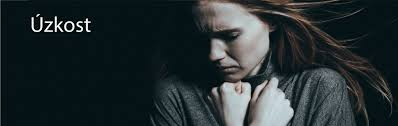 S. FREUD A PSYCHOANALÝZA
PSYCHOSEXUÁLNÍ VÝVOJ

Psychický vývoj - pojat z hlediska zaměření libida, tj. způsobů získávání slasti

Libido – psychická energie, energetické jádro,  velmi široce chápaný sexuální pud
              (původně jediný pud, později EROS x THANATOS)
S. FREUD A PSYCHOANALÝZApsychosexuální vývoj
Orální

Anální

Falická

Latence

Genitální
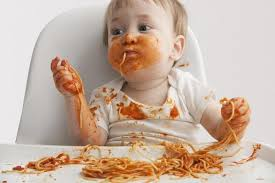 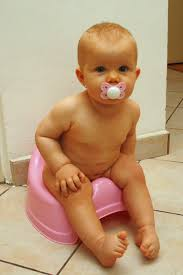 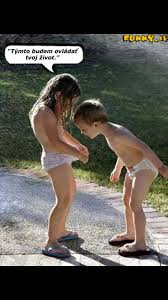 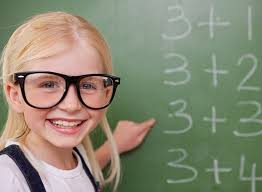 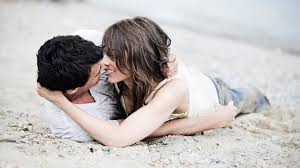 S. FREUD A PSYCHOANALYSAKritika
Sexualita – rané vztahy
Nevědomí – Ego
Pudy – socializace
Nemoc - zdraví